February 2022
Time Stamping Measurement
Date: 2022-02-03
Authors:
Slide 1
Chris Beg, Cognitive Systems
February 2022
Abstract
Initial discussion on adding a Timestamp to Measurement Results
Slide 2
Chris Beg, Cognitive Systems
February 2022
Background
Use cases for sensing by Wi-Fi have been defined [1]. (Motion 7)
CSI is a type of measurement result for sub-7 sensing (Motion 20)
Results of measurement performed in a sensing session should be obtained by or reported to its initiator. (Motion 11)
A Sensing Measurement Report frame, which allows a sensing receiver to report sensing measurements, is defined. (Motion 21)
Transmission of the Sensing Measurement Report frame is initiated by an MLME primitive. Both immediate and delayed reporting are acceptable. (Motion 21)
In the reporting phase, measurement results from multiple measurement setups of a sensing responder may be included in a single measurement report frame for delayed reporting. (Motion 34)
Wi-Fi sensing is to use the results of measurements (Motion 11) to detect the motion of an object (e.g., a human) in the Wi-Fi wireless environment. And the temporal aspect is required to measure some parameters of the object motions (e.g., velocity, acceleration, etc.).
Slide 3
Chris Beg, Cognitive Systems
February 2022
Time-Stamping Measurement and the Results
Time-of-measurement allows a sensing measurement to be “placed” in a system time frame
Precise and accurate timestamps for a measurement can be provided to a sensing application
Time-of-measurement allows multiple sensing measurements from multiple sensing transmitters to be co-processed
Multiple measurements of the same target likely to be more accurate or have greater integrity (multi-static approach)
Multiple measurements of the same target from different angles allows novel processing such as 3-d location or 3-d visualization
Slide 4
Chris Beg, Cognitive Systems
February 2022
Time-Stamping Measurement and the Results
Periodic sensing measurements
A sensing transmitter may schedule a periodic sensing transmission after a sensing setup phase and without a regular triggering procedure (for each sensing transmission).
A proxy sensing initiator may be used, which requests another device in the sensing network to initiate sensing measurements on its behalf [4]
Measurement reports are forwarded by the sensing initiator to the proxy sensing initiator on a not-yet-determined timebase.
Slide 5
Chris Beg, Cognitive Systems
February 2022
Reasons to Timestamp a Sensing Measurement
Reason 1 – Uncertainty in the time of the sensing transmission
Measurement Time Uncertainty may be caused by spectrum congestion, the load of the network, or scheduling priorities.
Measurement Time Uncertainty cannot be predicted and may not be constant. Measurement Time Uncertainty may therefore be a measurement time jitter.
Reason 2 – Delayed measurement reports
Measurement reports may be immediate or delayed.
In a delayed report, the time delay between sensing measurement and the report is not known.
A measurement timestamp provides an accurate sensing measurement time in all cases.
Slide 6
Chris Beg, Cognitive Systems
February 2022
Reasons to Timestamp a Sensing Measurement
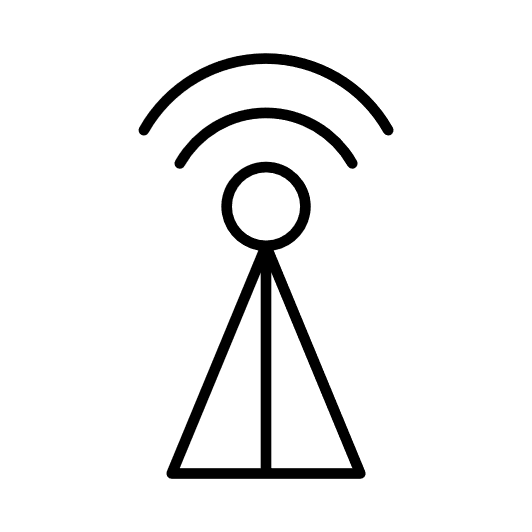 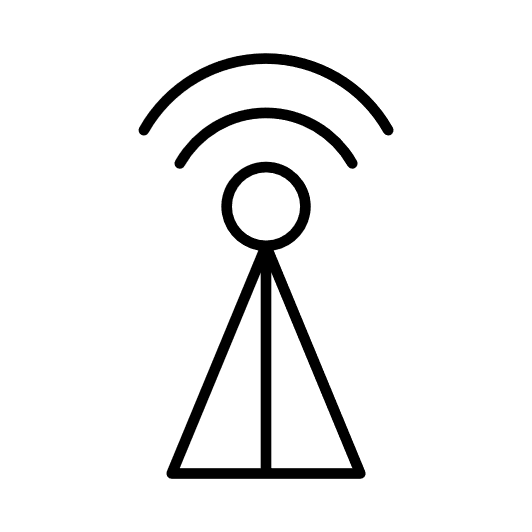 Sensing Receiver
Sensing Transmitter 2
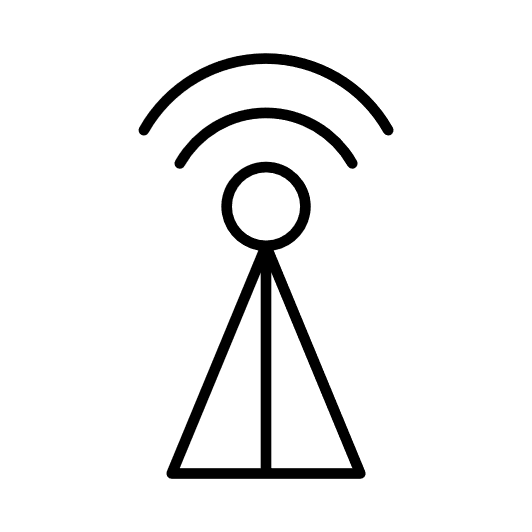 Sensing Transmitter 1
Slide 7
Chris Beg, Cognitive Systems
February 2022
Reasons to Timestamp a Sensing Measurement
Reason 4 – Missing Measurements
In some cases, a sensing measurement may not be completed.
e.g., a STA moving out of BSS/ESS range, or interference on the channel.
In these cases, a measurement instance ID may allow the sensing algorithm to detect a missing sensing measurement but cannot get the time information of it.
A measurement timestamp gives a time window of the missing sensing measurement.
Missing measurements
Slide 8
Chris Beg, Cognitive Systems
February 2022
Reasons to Timestamp a Sensing Measurement
Each of issues described by Reasons 1 to 4 are independent and so one sensing measurement may be affected by more than one of the described issues.
Reason 1 – Uncertainty in the time of the sensing transmission
Reason 2 – Delayed measurement report
Reason 3 – Correlation of multi-static measurements
Reason 4 – Missing Measurements
Slide 9
Chris Beg, Cognitive Systems
February 2022
Available Timing References in IEEE 802.11
Requirement
A common timing reference maintained within a Wi-Fi network. e.g., Within a Basic Service Set
Candidates
Timing Synchronization Function (TSF)
Available in all versions of 802.11
Time synchronization between devices in a BSS is maintained by the existing Beacon messages
Relatively low precision (1 μs)
Fine Timing Measurement (FTM)
Introduced in 802.11-2016
High precision (0.1 ns)
Designed to measure round trip time (RTT) and so does not require synchronization between devices
Lack of synchronization means it cannot align measurements from sensing transmitters within a BSS/ESS
Slide 10
Chris Beg, Cognitive Systems
February 2022
Summary
Transmissions in an 802.11 network are not deterministic in time.
Some sensing algorithms require (or can be improved) by knowledge of when a sensing measurement was made.
Discussion of a time-stamp reflecting time-of-measurement for a sensing measurement result is presented.
Candidate timing references for the time-stamp are considered.
Slide 11
Chris Beg, Cognitive Systems
February 2022
SP1
Do you agree that:
A timestamp reflecting a time-of-measurement shall be included as part of a Measurement Result for both MLME and the Sensing Measurement Report.

Y/N/A
Results: 18/7/17
Slide 12
Chris Beg, Cognitive Systems
February 2022
References
[1] 11-20-1712-02-00bf-wifi-sensing-use-cases
[2] 11-20-1851-04-00bf-overview-of-wi-fi-sensing-protocol
[3] 11-19-1850-00-SENS-wi-fi-sensing-technical-feasibility-standardization-gaps
[4] 11-21-1692-00-00bf-enhancing-client-based-sensing-sensing-by-proxy
Slide 13
Chris Beg, Cognitive Systems